Accessing Edmodo for the first time as a Teacher
Go to the site http://’yourschool’.edmodo.com/home Click on the I’m A Teacher Button
In the ‘School Code’ field add  ????? 
Use your existing school user code, password, email and your real name.
Click the ‘Sign Up’ Button
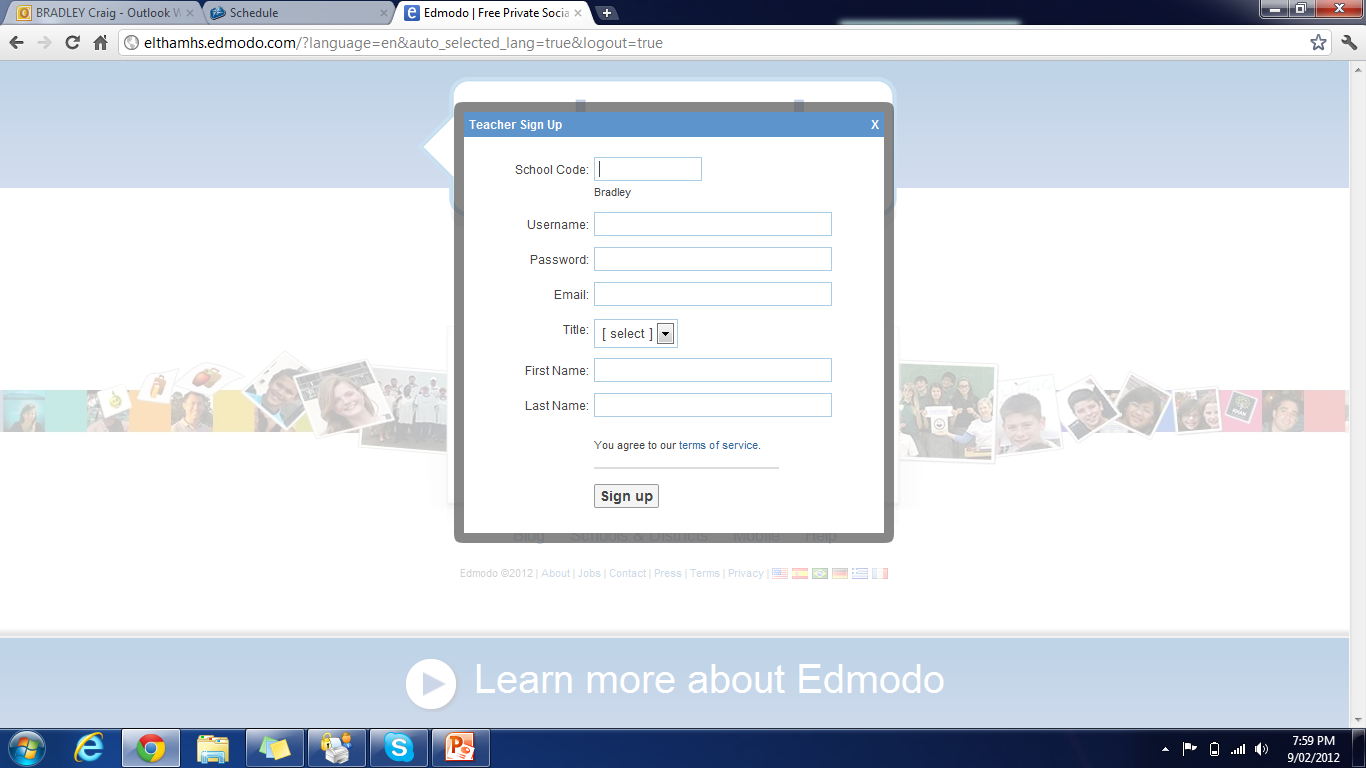 Joining and Creating Groups
Create a group for your classes Example 8B Health


A group code is created. Share that group code with your class by pasting it into the student instructions p.point -replace ?????
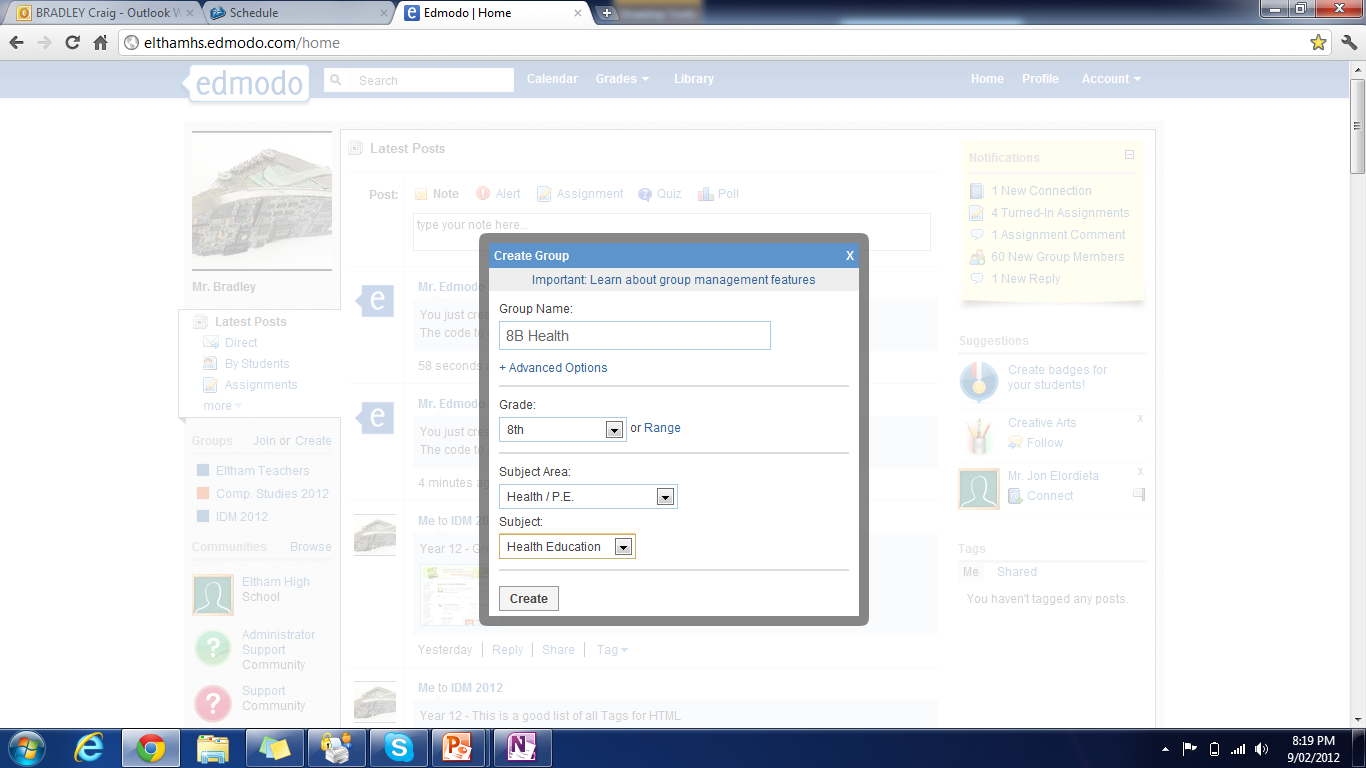 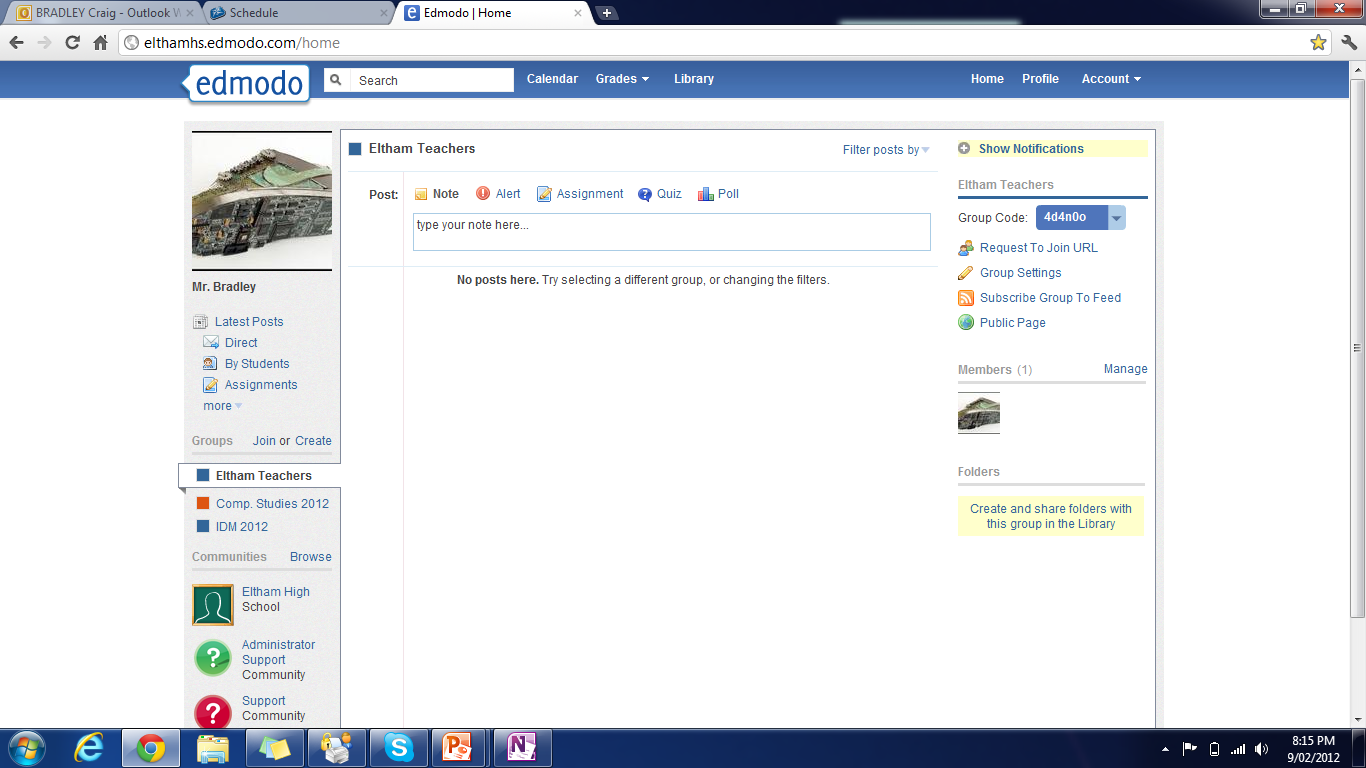 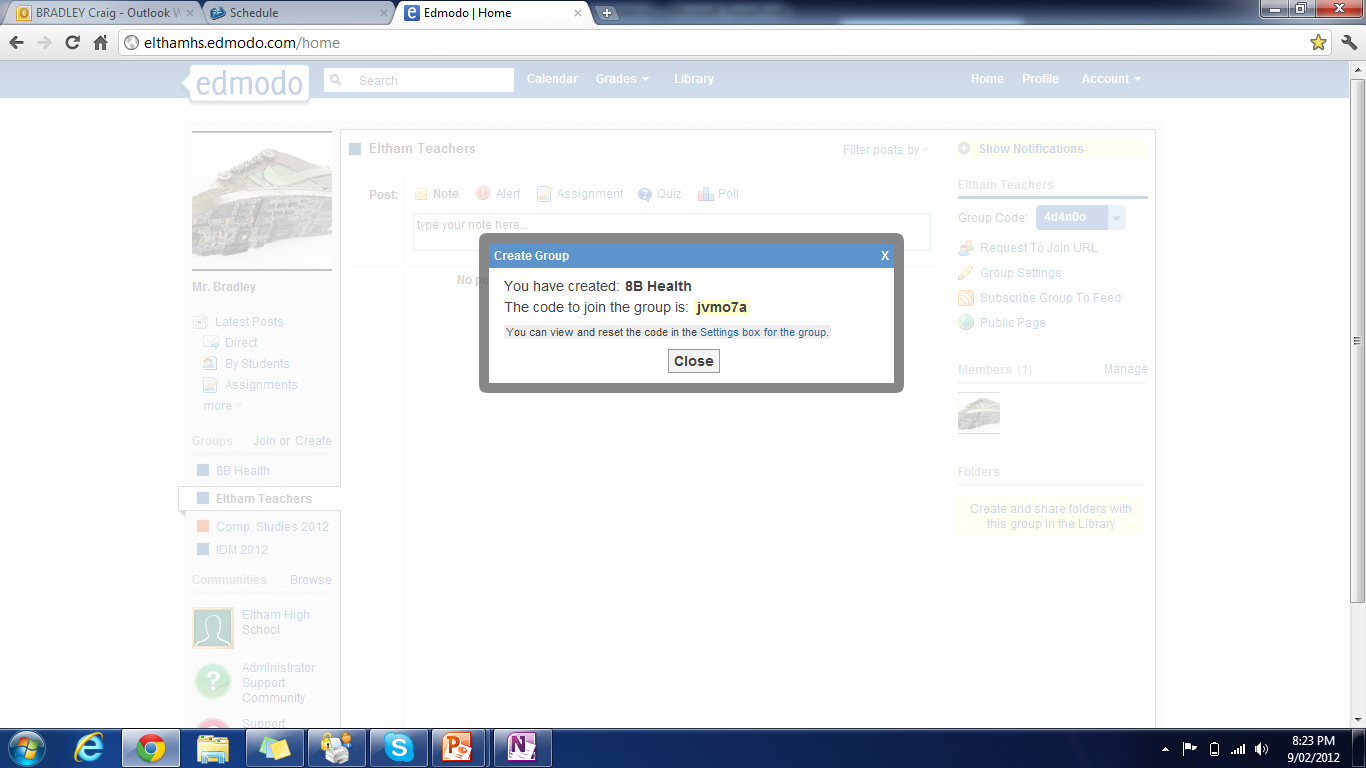 Basic features that make Edmodo stand out
Create a Quiz with multiple choise, T/F, fill in blanks or short answer questions. Great for prior knowledge or end testing. Edmodo does the grading and returns result to Students. Too easy.
Send a group/class 
an Alert
Send a group/class 
a note
Set an assignment and grade it using Edmodo
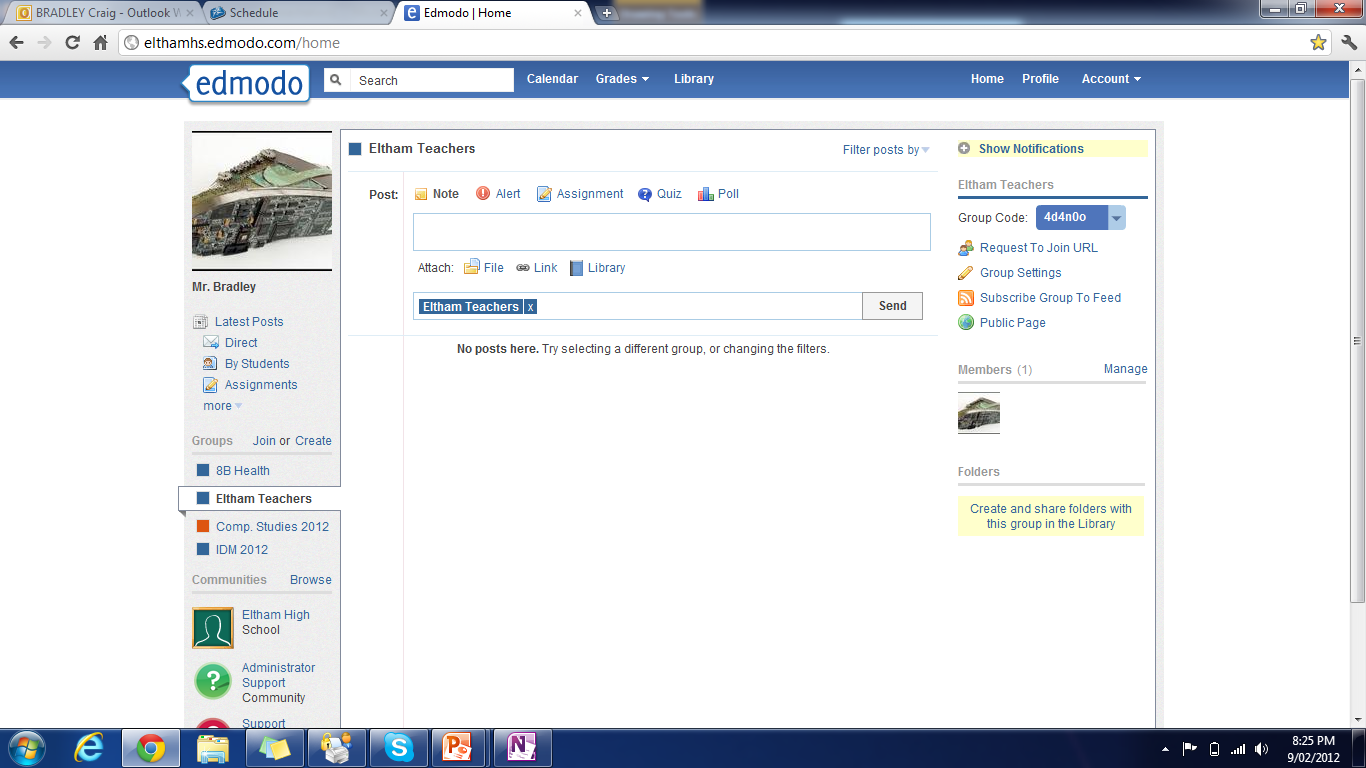 Create Polls to
receive feedback from Students
Share files by storing them in the library. Work collaboratively with Teacher to build a library
Send any of your files from your documents or from the built in library
Add useful links to engage students during and after class. Students can add their links
Things to note..
It is important to remind students of the Safe Connections Policy they all recently signed.
Highlight the educational reasons behind using Edmodo – Facebook is for chatting with friends ; )
Post them the EHS Edmodo Code of Conduct – feel free to adapt this to suit
Buddy up. Ask a colleague to join your space and you join theirs. Gives you a backup.
You can freeze a group if there are any unwanted conversations.
You can delete posts.
You can set students to read only for a day/week– they hate that!
Enjoy the benefits of increased engagement by keeping the information up to date and interesting.